ФГБОУ  ВО  КрасГМУ им. проф. В.Ф. Войно-Ясенецкого Минздрава России Фармацевтический колледжПрезентация по производственной практике
Выполнила: студентка группы 202
Козловская Я.О
Руководитель практики: Тарасова Т.В

Срок прохождения: с 13.12.2020 по  25.12.2020
Цель практической подготовки:
Оказание медицинской помощи в условиях борьбы с распространением новой  коронавирусной инфекцией  COVID-19 в колл-центрах, и регистратурах медицинских организаций .
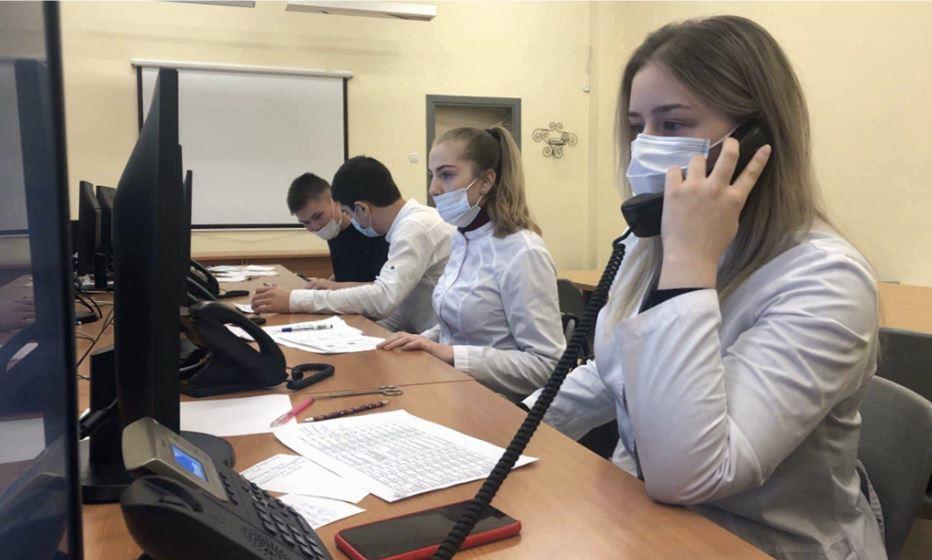 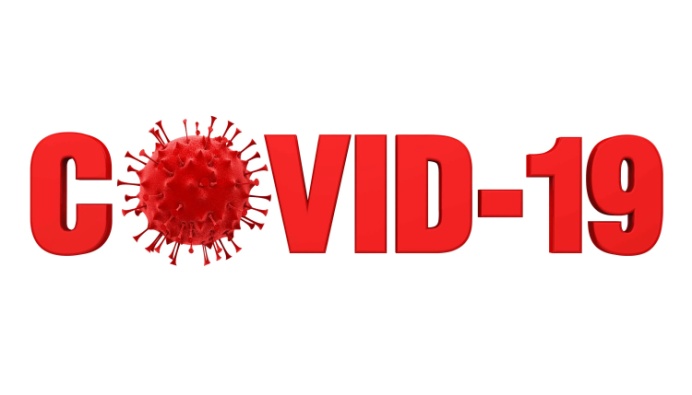 Задачи практики
1. Проведение профилактических и разъяснительных мероприятий среди населения по вопросам, связанным с новой коронавирусной инфекцией  COVID-19;
2. Участие в подготовке информационных сообщений по вопросам, связанным с новой коронавирусной инфекцией COVID-19;
3. Дистанционная консультационная поддержка населения по вопросам организации медицинской помощи при подозрении на новую коронавирусную инфекцию COVID-19, в том числе консультирование лиц, в отношении которых в соответствии с законодательством Российской Федерации в области обеспечения санитарно-эпидемиологического благополучия населения приняты меры по изоляции;
4. Обработка статистической и иной информации, связанной с новой коронавирусной инфекцией COVID-19;
5. Дистанционное участие в выявлении круга лиц, контактировавших с лицами, в отношении которых имеются подозрения на новую коронавирусную инфекцию COVID-19 или подтверждены случаи заболевания новой коронавирусной инфекцией COVID-19;
Где я  проходила практику
Место прохождения: г.Красноярск, ул. Тельмана 14а, филиал 1, от красноярской городской поликлиники № 14.
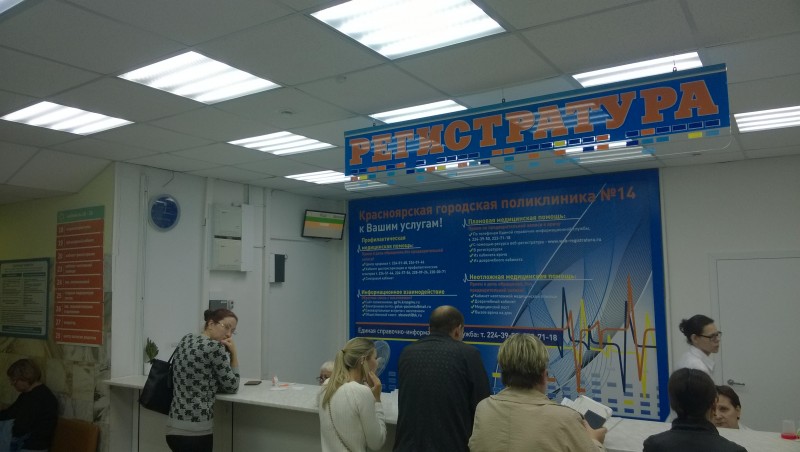 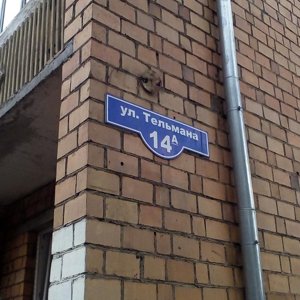 Во время практики студенты должны вести  ДНЕВНИК, в котором ежедневно записывают проделанную работу. Дневник контролируется непосредственным и методическим руководителем .
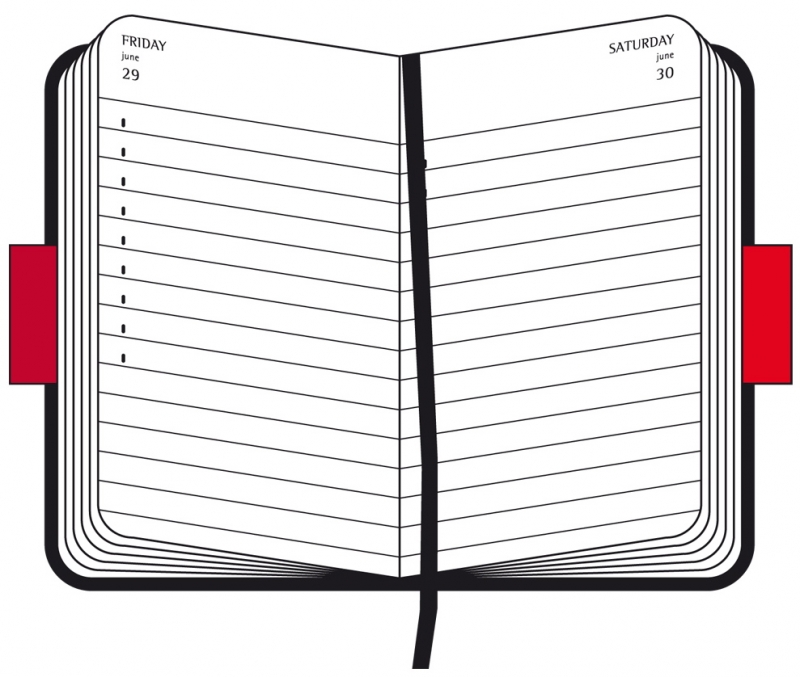 Форма дневника
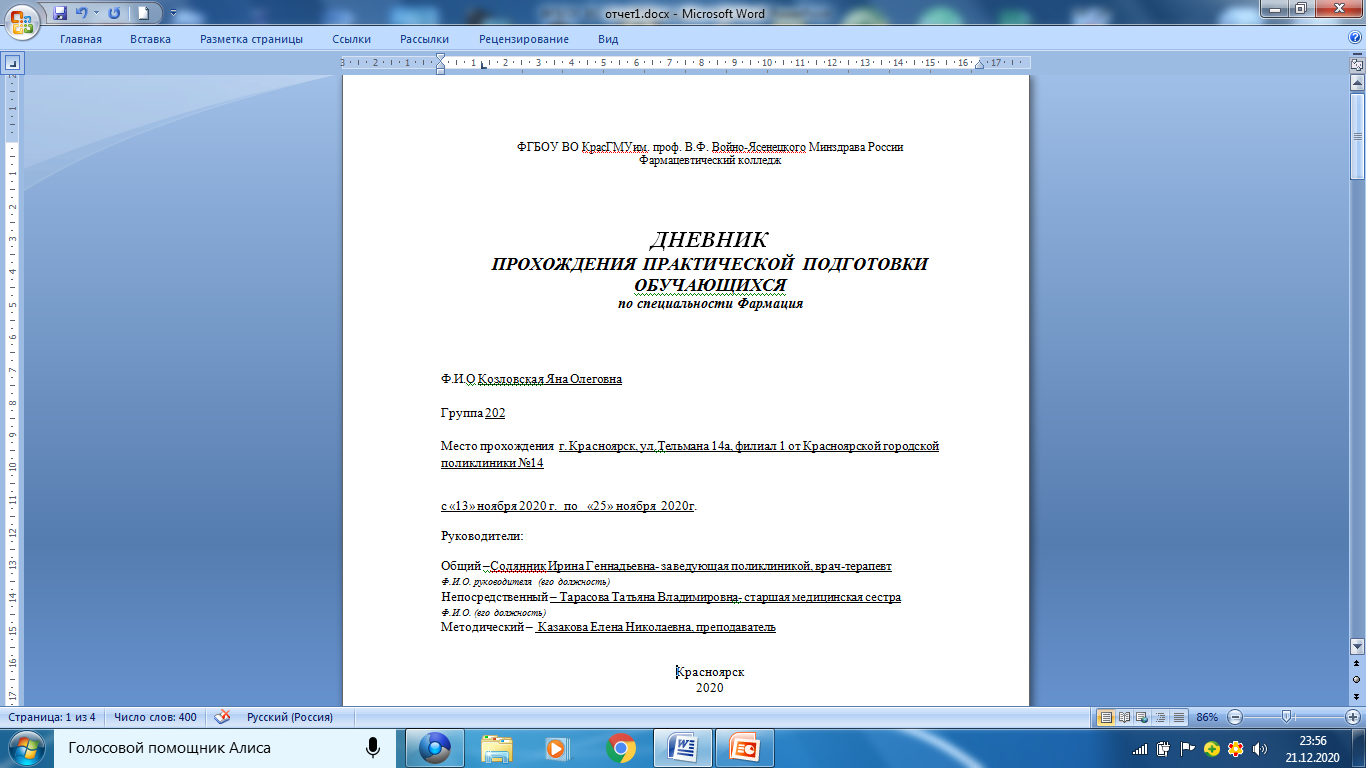 1 лист:
- На титульном листе указываются данные  студента , где он проходил практику , а также данные руководителей.
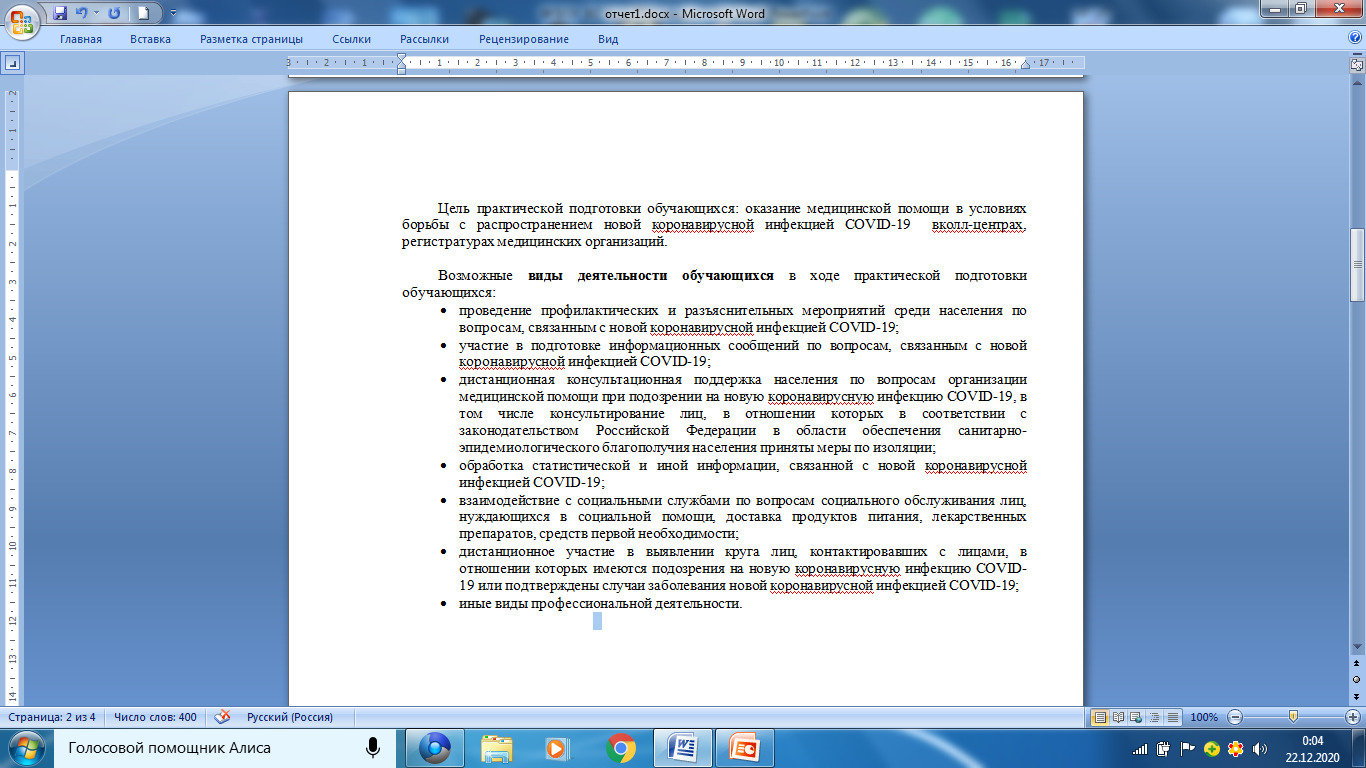 2  лист:
На втором листе указаны цель и задачи практической подготовки.
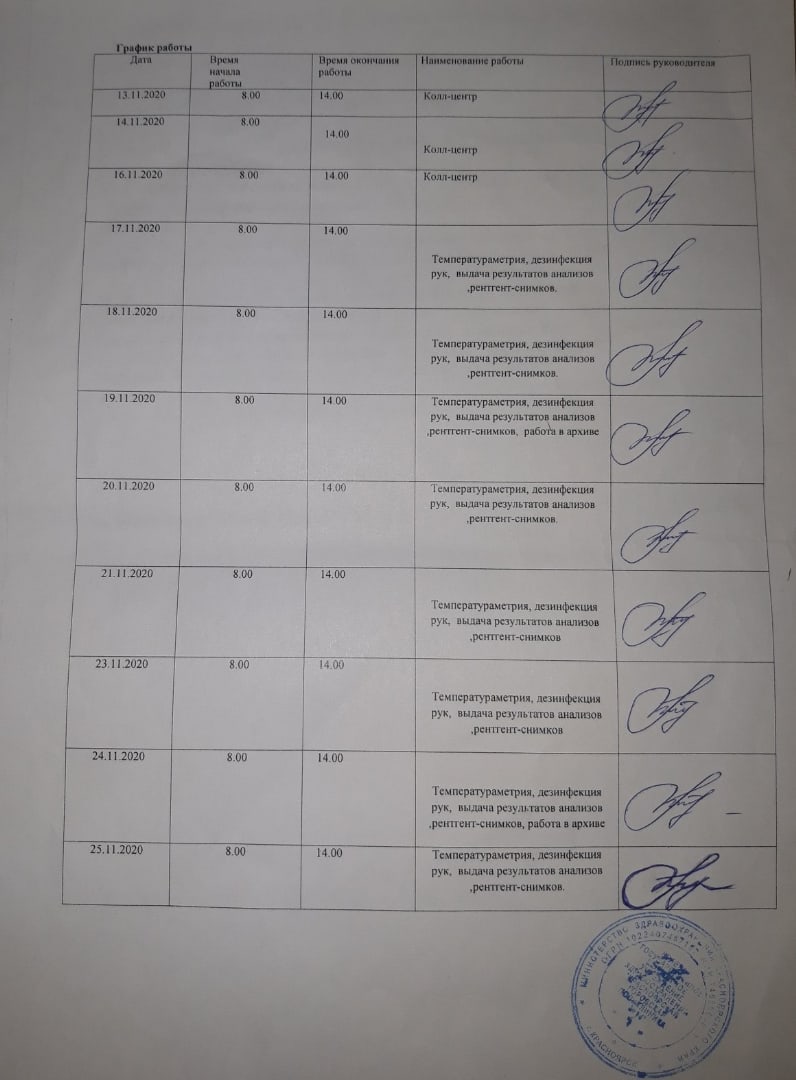 3  лист:
В этой таблице указано, во сколько начинался   и заканчивался мой рабочий  день, а также какие задания я выполняла.
 Итого у меня получилось 66 рабочих часов.
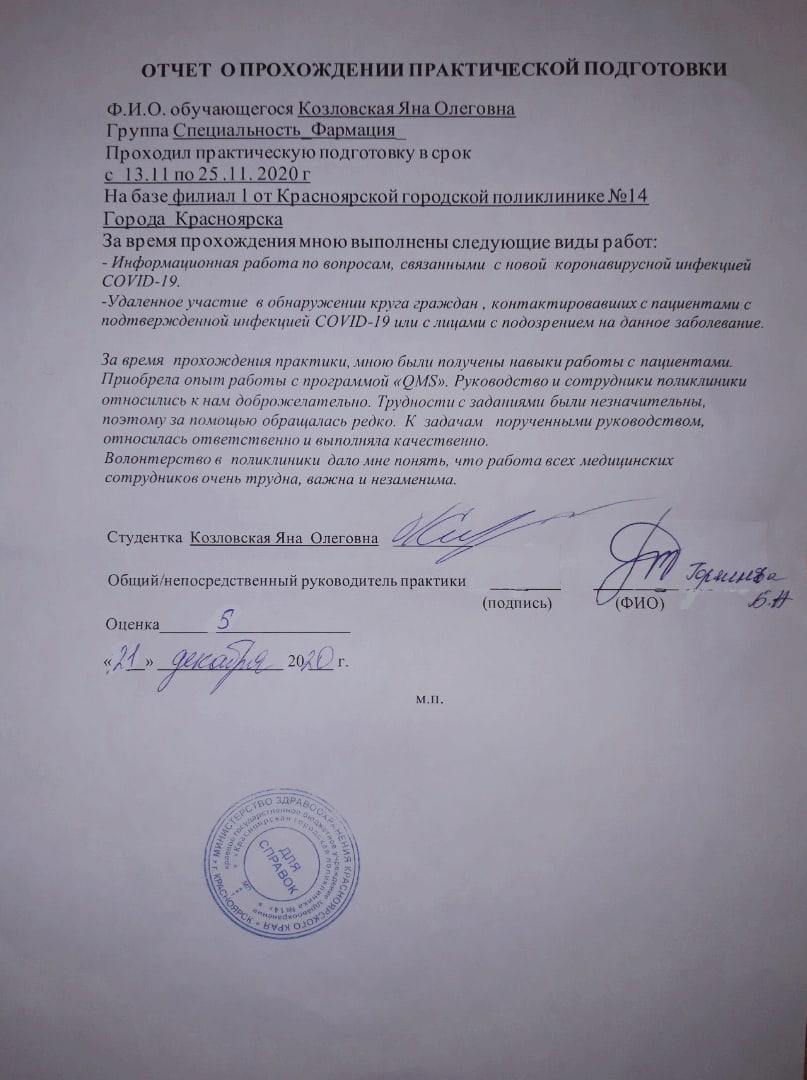 4 лист:
Здесь я описано личное мнение о пройденной практике.
Также  приняла участие в программе медицинского добровольчества. Была зарегистрирована на КМИАЦ:
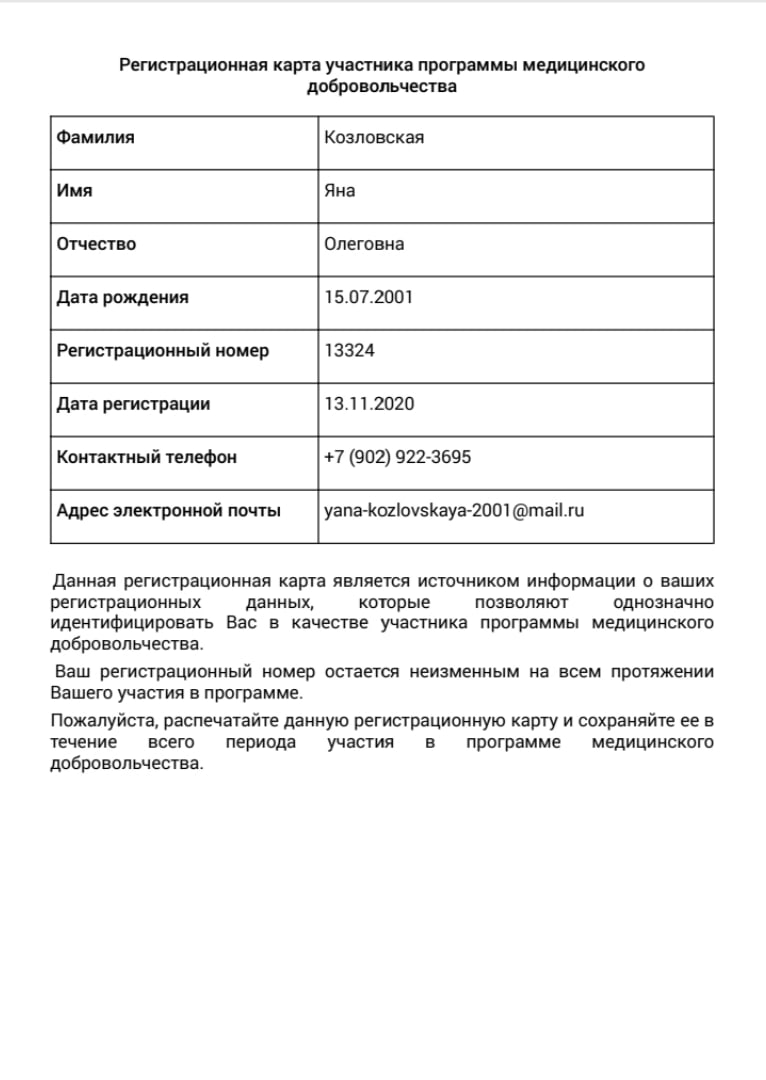 Моя  работа состояла из трёх этапов:
-Первый этап  заключался в том, что я находилась в колл-центре. На данном этапе я принимала входящие звонки от граждан, и сообщала результаты тестов на COVID-19.
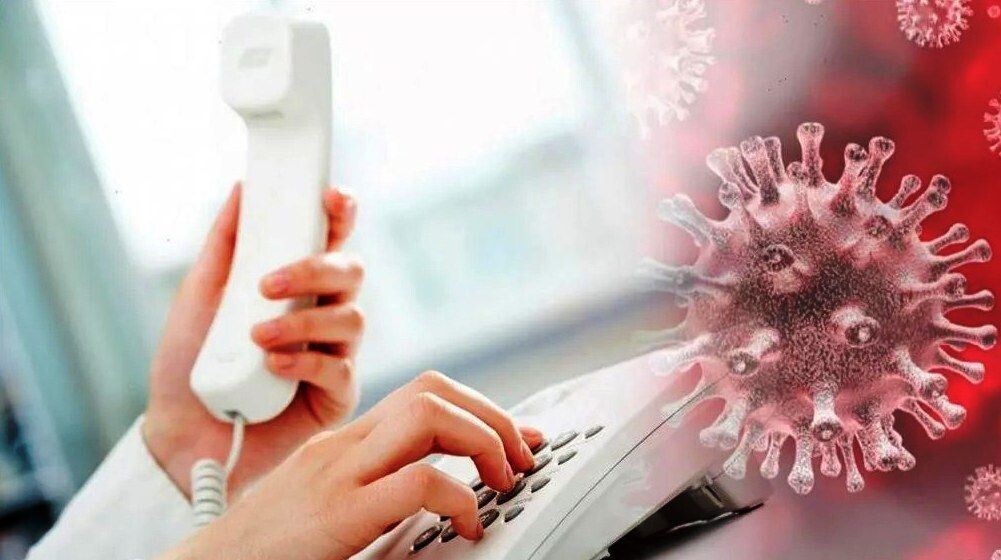 - Второй этап заключался в том, что я стояла на медицинском посту и проводила  антисептическую обработку рук и измеряла температуру у всех граждан, которые обращались в данную поликлинику. Также выдавала распечатанные результаты  анализов.
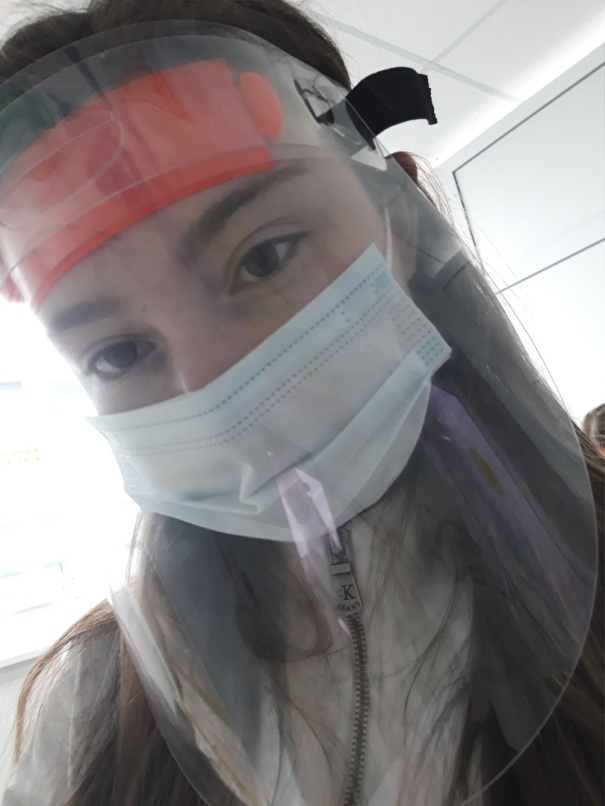 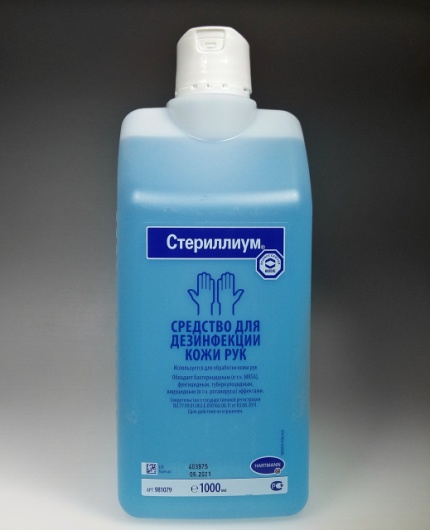 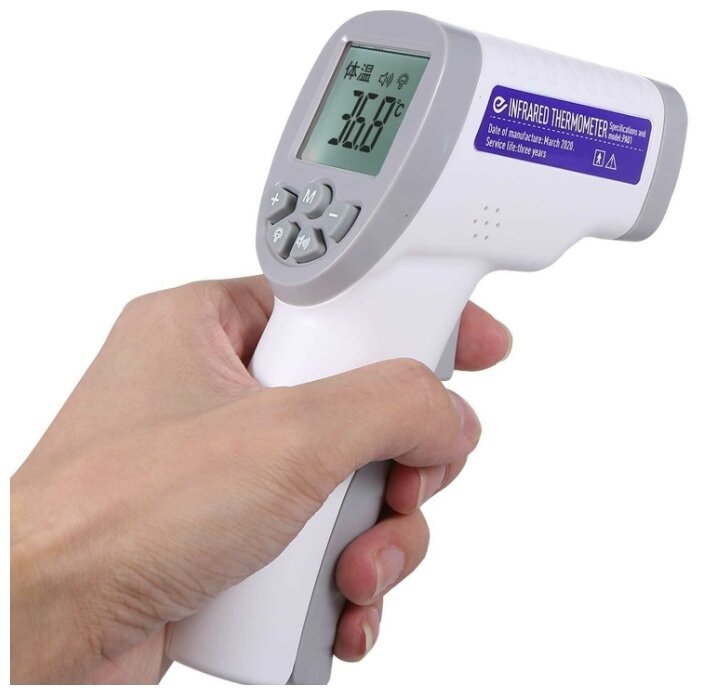 Третий этап заключался в том, что я находилась в архиве и занималась сортировкой амбулаторных карт пациентов.
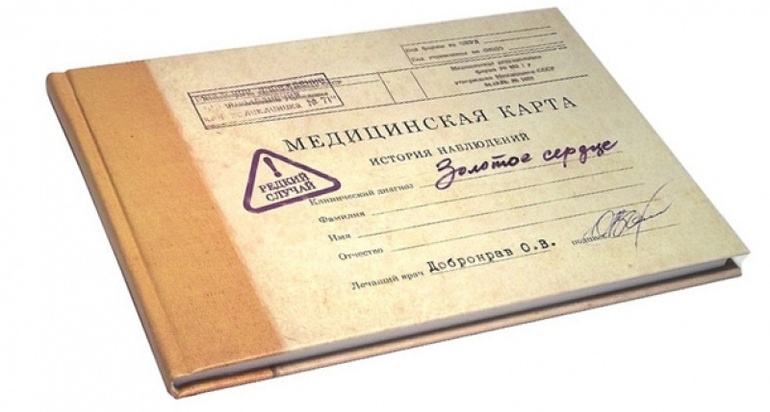 ЗАКЛЮЧЕНИЕ
За время  прохождения практики, мною были получены навыки работы с пациентами.
Приобрела опыт работы с программой «QMS». Руководство и сотрудники поликлиники относились к нам доброжелательно. Трудности с заданиями были незначительны, поэтому за помощью обращалась редко.  К  задачам   порученными руководством, относилась ответственно и выполняла качественно.
Волонтерство в  поликлиники  дало мне понять, что работа всех медицинских сотрудников очень трудна, важна и незаменима.